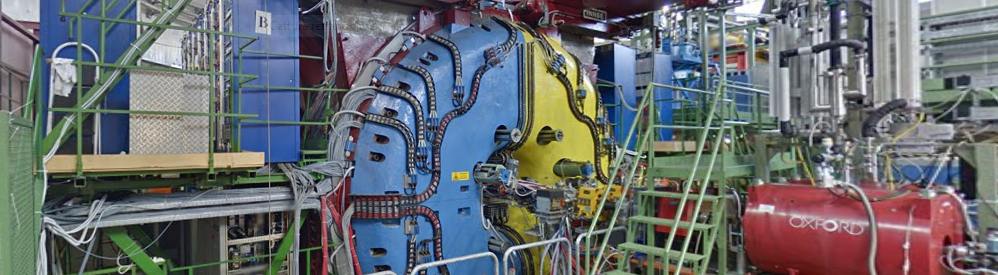 Danilo Domenici
on behalf of the KLOE-2 Collaboration
KLOE-2performanceat dafne
4th LNF Workshop on Cylindrical GEM Detectors
Introduction of KLOE-2 at DAFNE
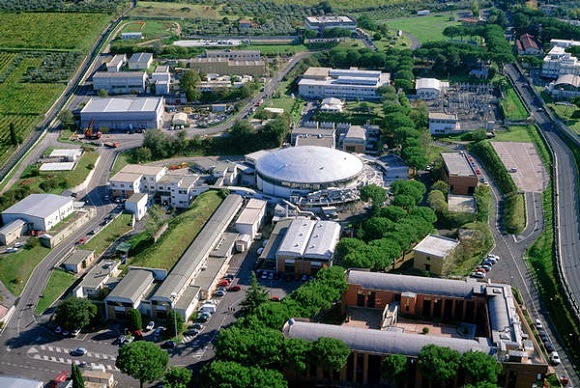 DAFNE φ-factory
e+ e– at 1020 MeV
First time of crab-waist IP with
	detector solenoid
Run I: November 2014 – July 2015
Run II: started at September 2015

Physics program (EPJ C68, 619)		
γγ physics
Ks, η, ηS rare decays
CPT test
Dark photon search

Gamma Taggers
LET – LYSO Crystal / SiPM at 1m from IP
HET – Scintillator hodoscope at 11m from IP
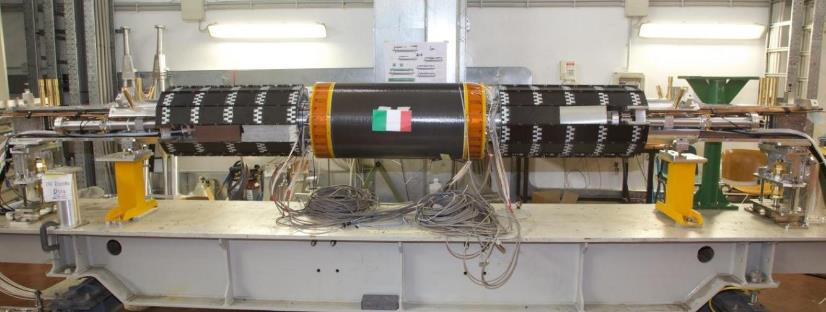 4th LNF Workshop on Cylindrical GEM Detectors
2
D. Domenici – LNF
[Speaker Notes: That is the upgraded continuation of the KLOE experiment at the Dafne phi factory, wich has been recently upgraded itself as well.
The apparatus is composed of 2 main subsystems: a Calo system, with a main structure of barrel and endcaps (one is seen here), 2 QCAL instrumenting the focusing quadrupoles of Dafne and a 2 small angle LYSO crystal calorimeters.
The tracking system is made of the central helium drift chamber, very large, with more than 52k wires is seen here, and a new gaseous IT realized with 4 layers of cylindrical GEM which is the subject of this talk.
Everything is immersed in a 0.5 T solenoidal field, while dafne is planed to deliver 5-10 fb-1 in 3 years of data taking.]
Introduction of KLOE-2 at DAFNE
Superconductive Magnet
0.52 T solenoidal field
Calorimeter System
EMC – Lead / Scintillating  Fibers / PMT Barrel and Endcaps
QCAL – Tungsten / Scintillating Tiles / SiPM Quadrupole Instrumentation
CCAL – LYSO Crystal / SiPM Low angle
Tracking System 
DC – Helium 3.7m x 4m Drift Chamber
IT – 4 Layers Cylindrical GEM Inner Tracker
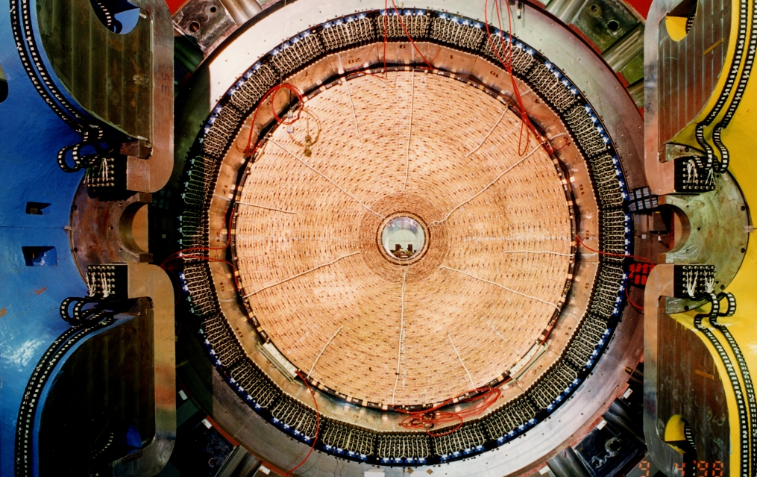 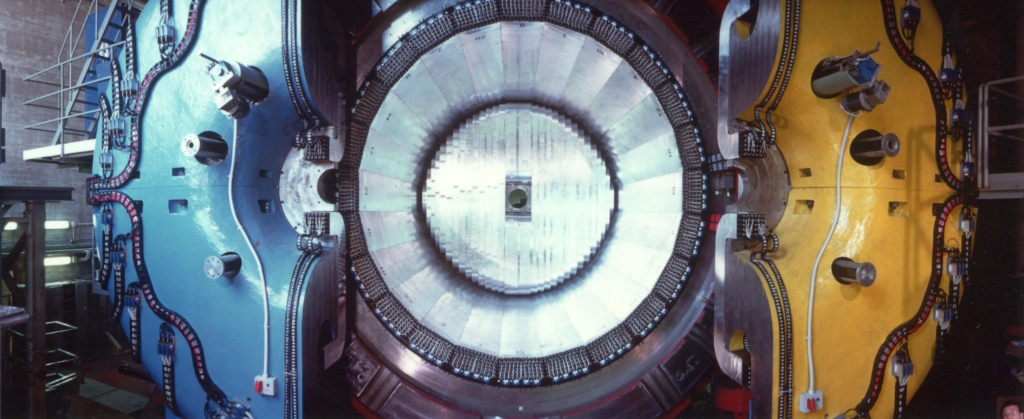 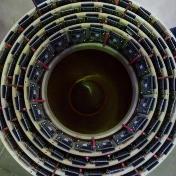 4th LNF Workshop on Cylindrical GEM Detectors
3
D. Domenici – LNF
[Speaker Notes: That is the upgraded continuation of the KLOE experiment at the Dafne phi factory, wich has been recently upgraded itself as well.
The apparatus is composed of 2 main subsystems: a Calo system, with a main structure of barrel and endcaps (one is seen here), 2 QCAL instrumenting the focusing quadrupoles of Dafne and a 2 small angle LYSO crystal calorimeters.
The tracking system is made of the central helium drift chamber, very large, with more than 52k wires is seen here, and a new gaseous IT realized with 4 layers of cylindrical GEM which is the subject of this talk.
Everything is immersed in a 0.5 T solenoidal field, while dafne is planed to deliver 5-10 fb-1 in 3 years of data taking.]
The Cylindrical-GEM Inner Tracker
4 cylindrical-GEM detectors
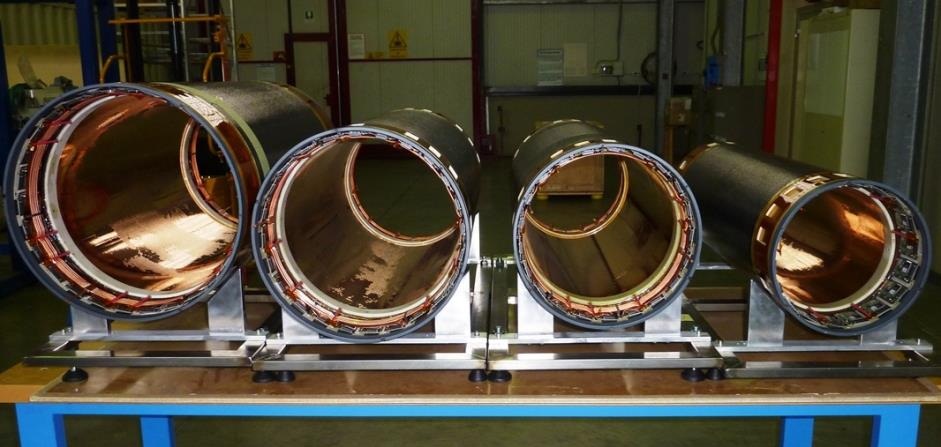 41 cm
36 cm
31 cm
26 cm
70 cm active length
650 μm pitch strip readout
20k GASTONE FEE channels
1300 HV channels
Ar/Iso:90/10 gas mixture
12000 gas gain
3/2/2/2 mm triple-GEM layout
2% X0 material budget
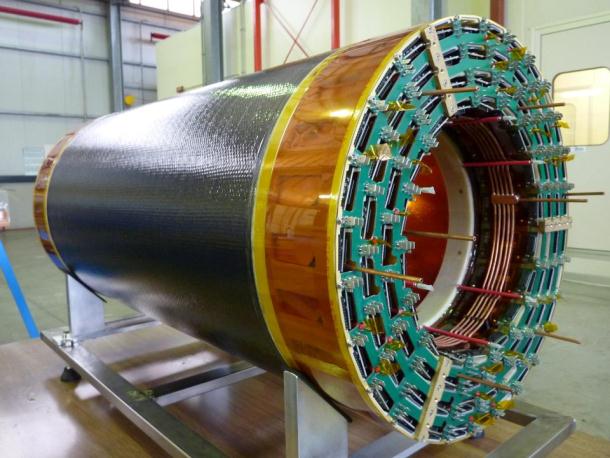 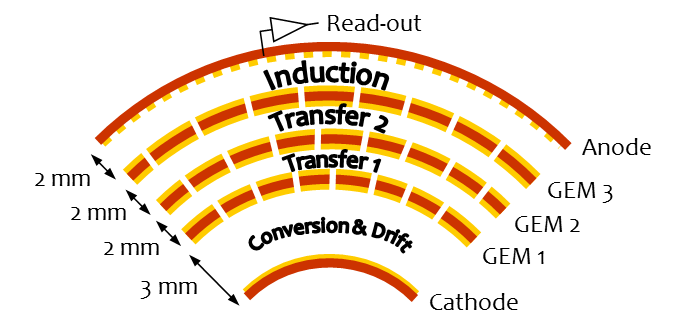 4th LNF Workshop on Cylindrical GEM Detectors
4
D. Domenici – LNF
[Speaker Notes: The IT is composed of 4 cylindrical detecting layers, photographed here before thay have been inserted one into other. These are their diameters, chosen to fit the available space between the baeampipe and the dc.
Usually GEMs and in general MPGD are used in harsh environments beacouse of their outstanding rate capability. Here we rather exploited the intrinsic flexibility of the GEM to obtain a cylindrical geometry and its lightness to achieve a material budget of only 2% a radiation length, a mandatory requirement for KLOE, where all the tracks have a low momentum.]
Run I Luminosity Summary
DAFNE best performance achieved in April May

Uptime reduced by few planned or unforeseen stops
DAFNE delivered: 1030 pb-1 KLOE recorded: 790 pb-1 
77% data-taking efficiency
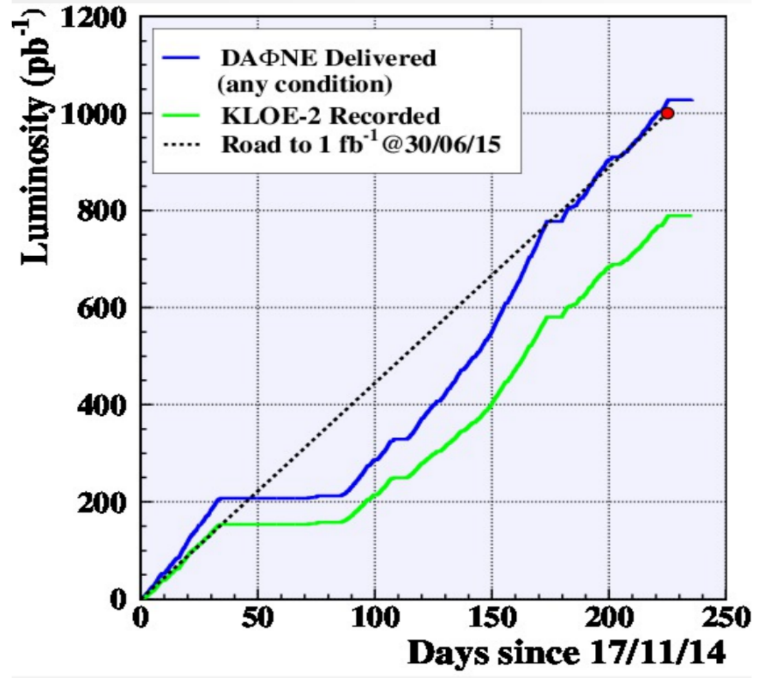 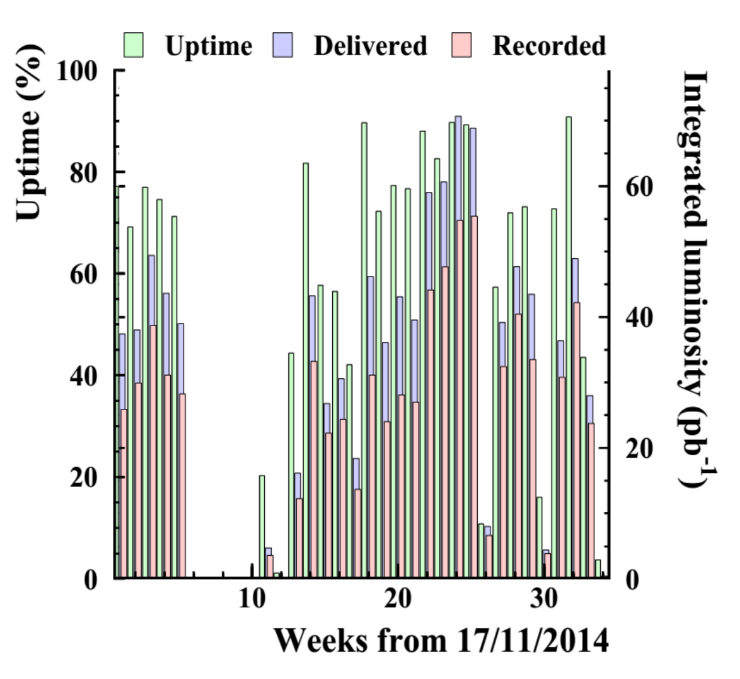 4th LNF Workshop on Cylindrical GEM Detectors
5
D. Domenici – LNF
Run I Luminosity Summary
week 24: 27 April – 3 May
71 pb-1 delivered
55 pb-1 recordered
week 25: 4 May – 10 May
69 pb-1 delivered
56 pb-1 recordered
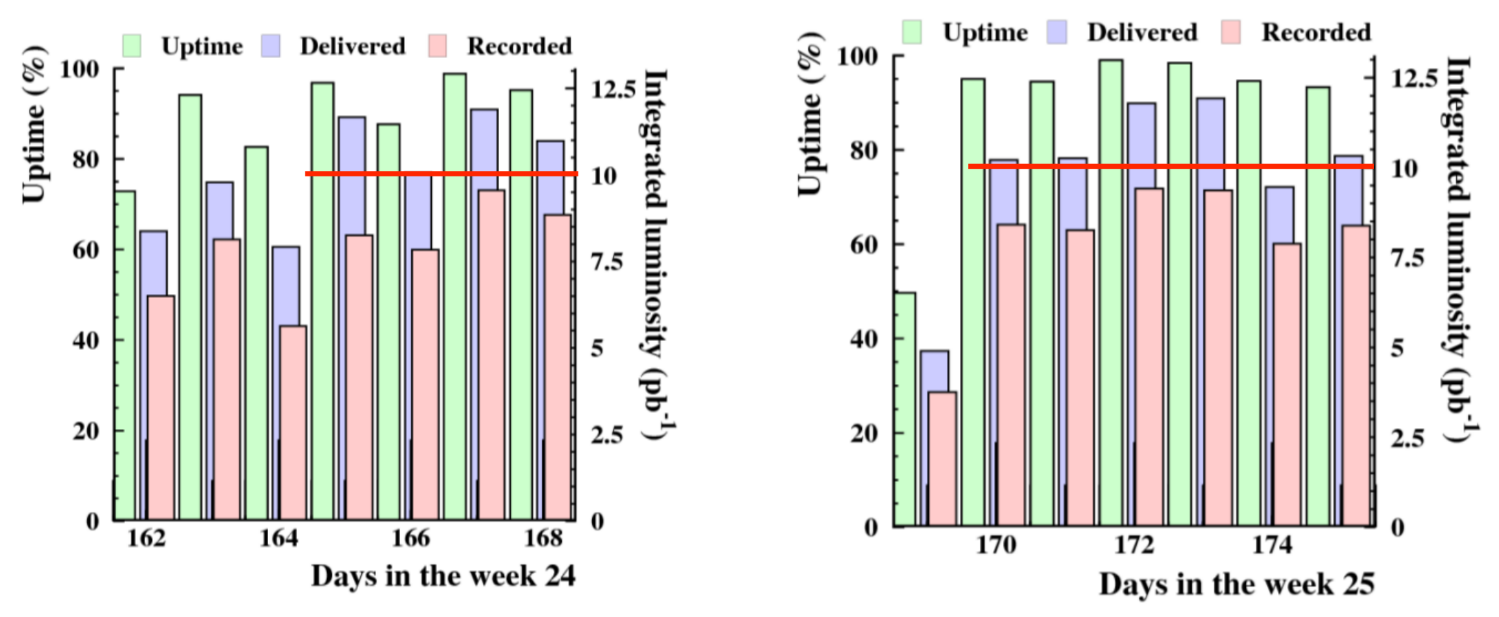 DAFNE luminosity records
2 x 1032 peak        -        12 pb-1 daily integrated
4th LNF Workshop on Cylindrical GEM Detectors
6
D. Domenici – LNF
Run II Luminosity Summary
DAFNE delivered: 340 pb-1 KLOE recorded: 260 pb-1 
77% data-taking efficiency
Best week
86% DAFNE uptime
66 pb-1 delivered
51 pb-1 recorded
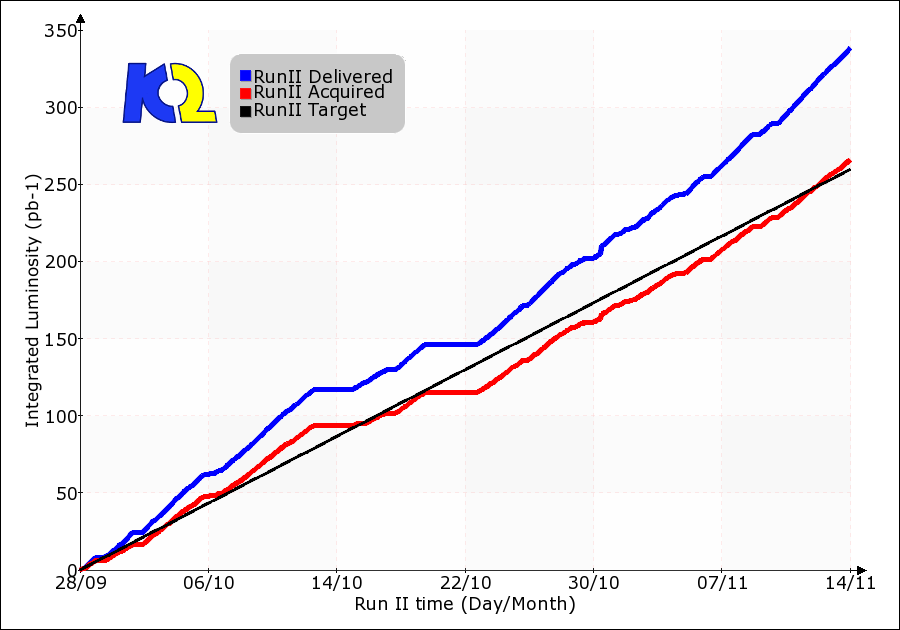 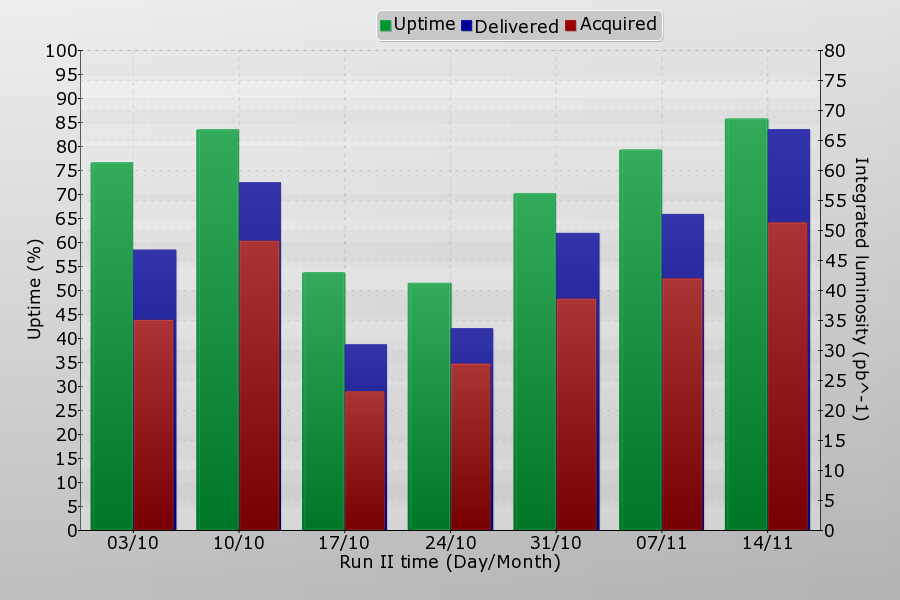 4th LNF Workshop on Cylindrical GEM Detectors
7
D. Domenici – LNF
KLOE 2005 Data Taking Conditions
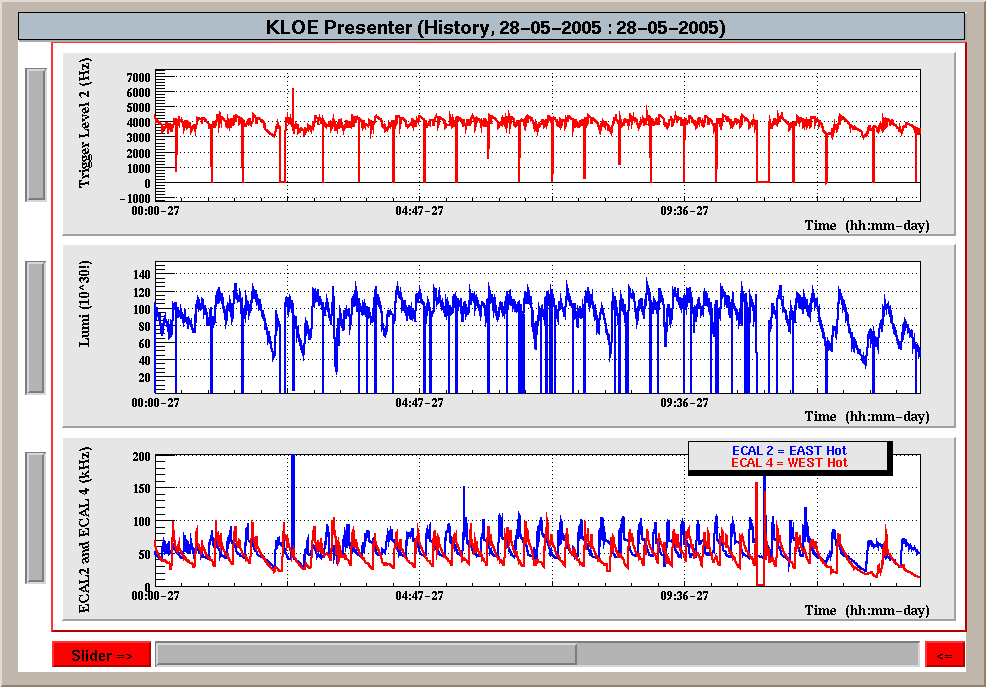 Typical conditions 
Level2 Trigger ~ 4 kHz 
Avg Lumi ~ 1032
EndCap rates < 100 kHz
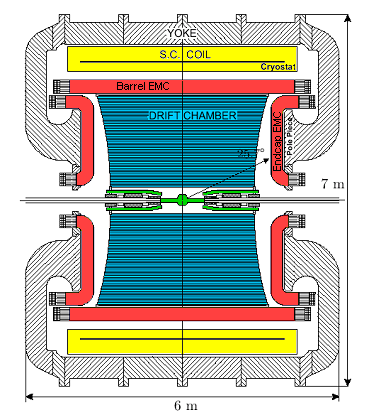 Calorimeter EndCap rates used as standard measurement of machine induced background
4th LNF Workshop on Cylindrical GEM Detectors
8
D. Domenici – LNF
KLOE 2015 Data Taking Conditions
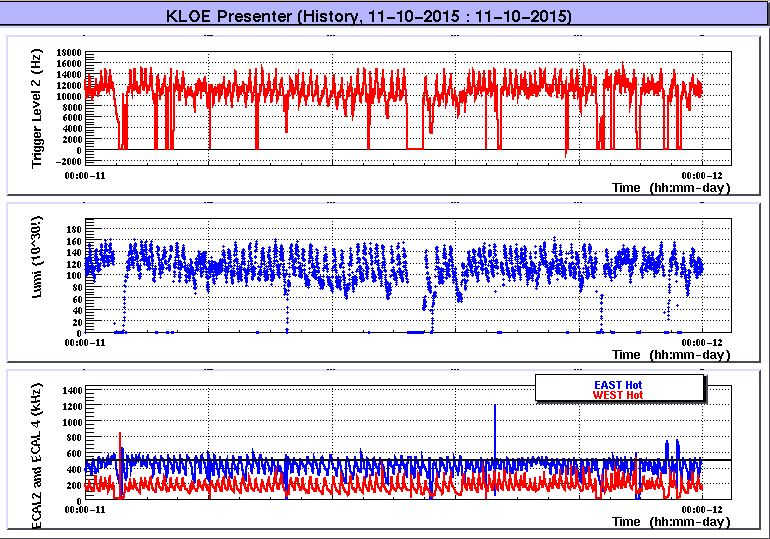 Typical conditions 
Level2 Trigger ~ 12 kHz 
Avg Lumi ~ 1.2 x 1032
EndCap rates < 600 kHz


Factor of 5 increase of background due to higher Touschek effect typical of Crab Waist scheme
4th LNF Workshop on Cylindrical GEM Detectors
9
D. Domenici – LNF
Background and Data Quality
Factor of 6 increase data throughput
Trigger Rate: 	4kHz	   → 12kHz 
Event Size: 	4kB	   → 8kB
Total EMC Bhabha energy (MeV)
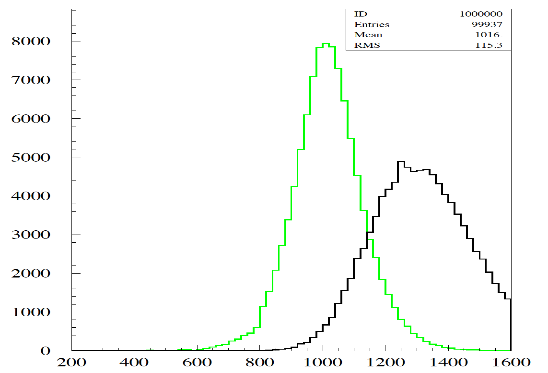 event
bunch
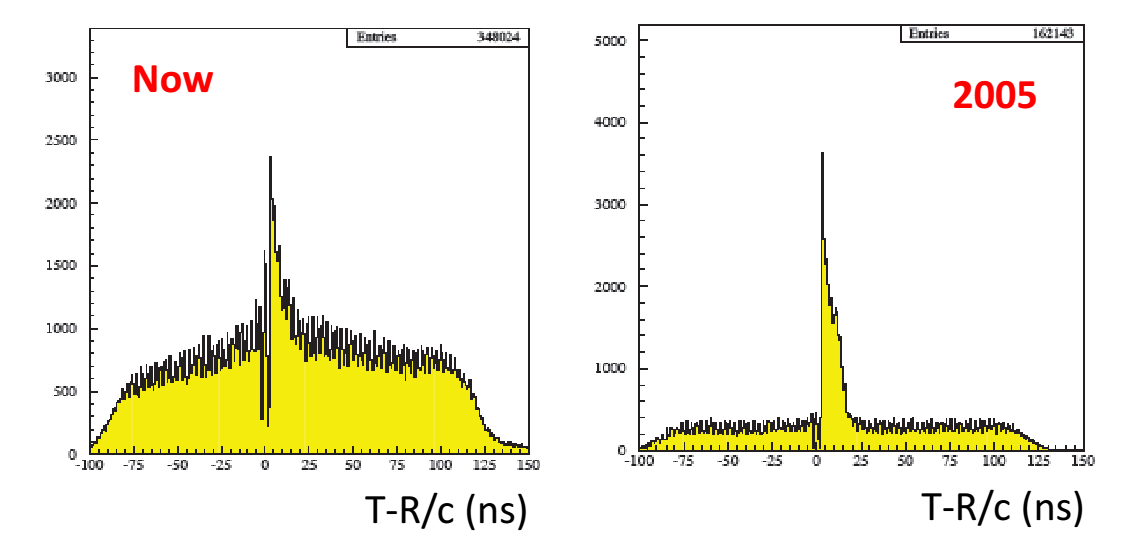 Touschek background is mostly out of time wrt the bunch with physics 

can be reduced offline associating energy to bunch crossing
exploiting 53ps/√E(GeV)         EMC time resolution
2015
2005
EMC cluster multiplicity
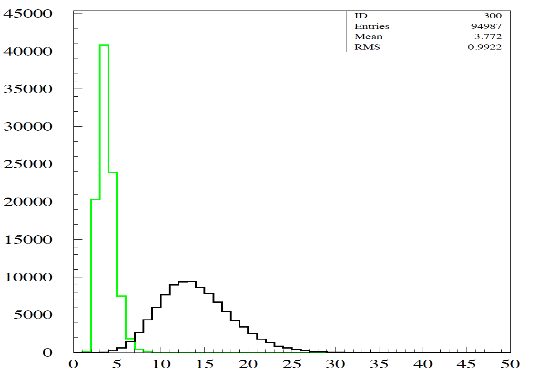 event
bunch
4th LNF Workshop on Cylindrical GEM Detectors
10
D. Domenici – LNF
Calorimeter Performance
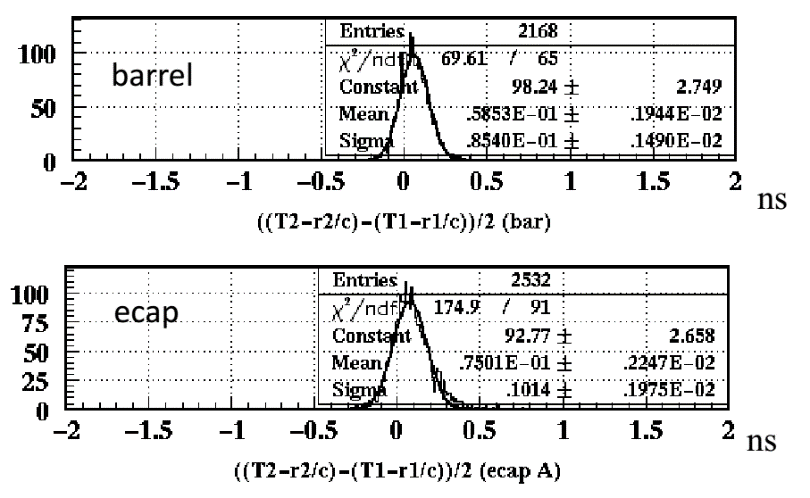 Time Calibration
Evaluated every run by fixing T–R/c=0 for γγ events

Time Resolutions
Barrel: 85 ps
Endcaps: 100 ps
Energy Calibration
Evaluated every run by fixing the γγ peak to 510 MeV
Endcap                                     Barrell
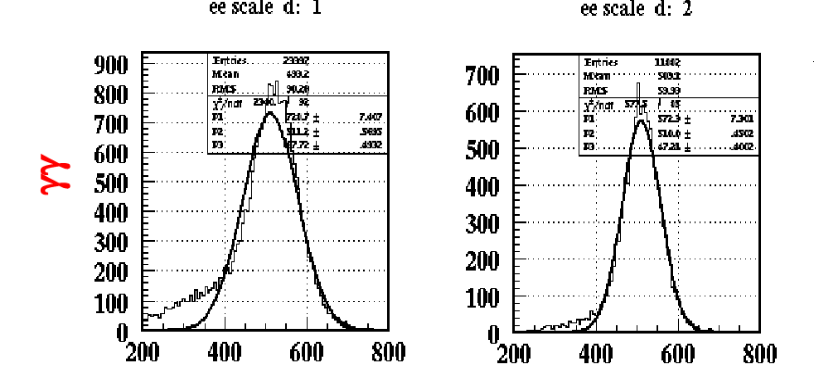 γγ peak-finding influenced by 
low-energy tail due to background

Energy Resolutions
~5%/√E
MeV
MeV
4th LNF Workshop on Cylindrical GEM Detectors
11
D. Domenici – LNF
Drift Chamber Performance
DC Efficiency vs Layer
DC Residuals vs Impact Parameter
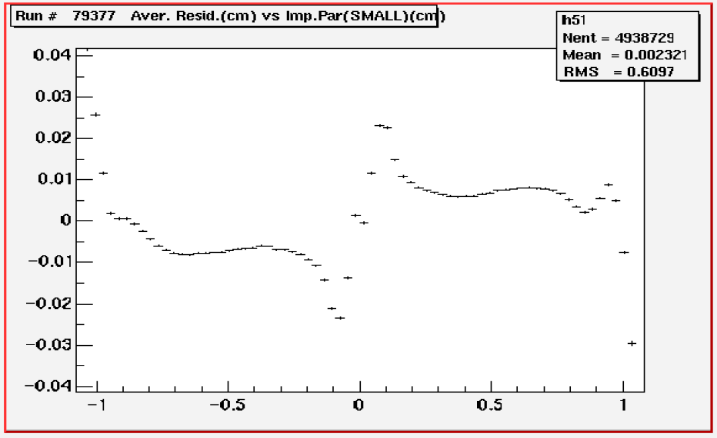 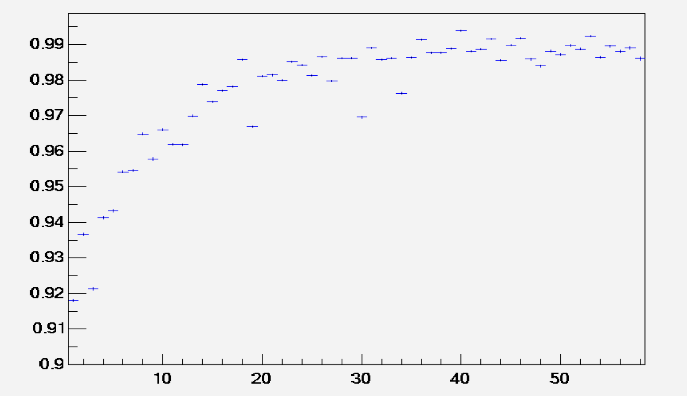 Inner cells at a lower voltage to cope with machine background
Ks mass affected by IT material
Expected to improve with IT tracking
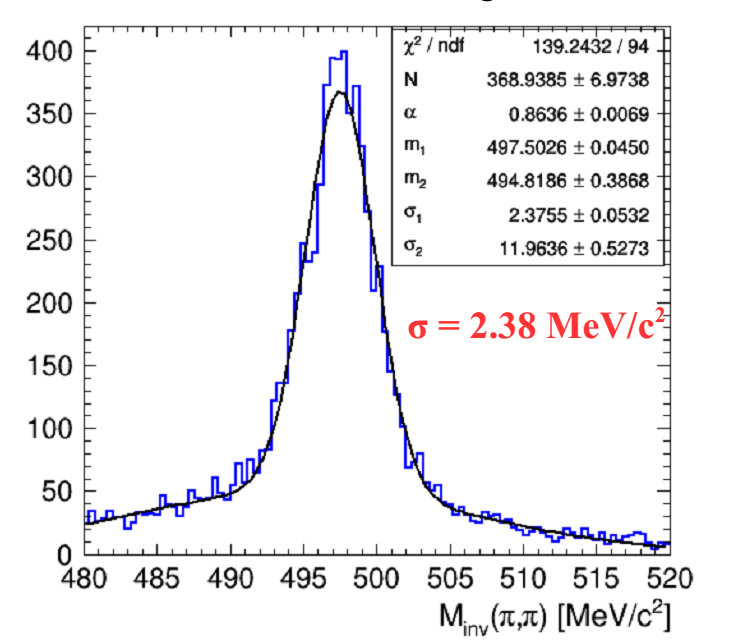 Only decays inside DC
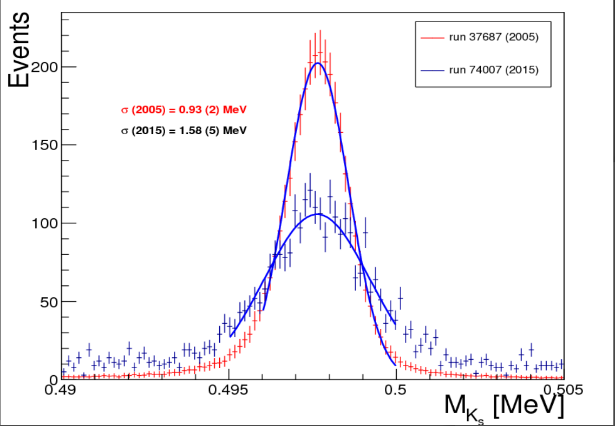 2015: σ = 1.58 MeV
2005: σ = 0.93 MeV
DC tracking only
2015: σ = 2.38 MeV/c2 
2005: σ = 2.49 MeV/c2
4th LNF Workshop on Cylindrical GEM Detectors
12
D. Domenici – LNF
Beam Injections
Both beams are injected with a period of ~10 minutes
Injection time is 40% of total time
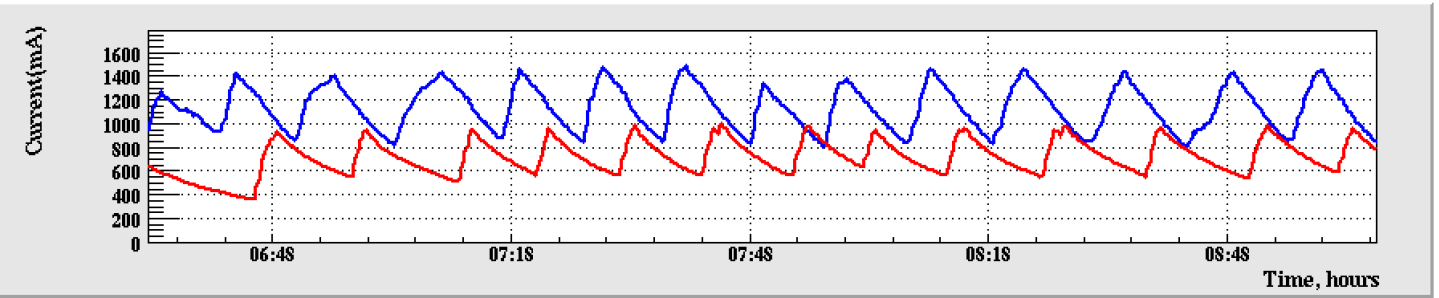 Beam Current (mA)
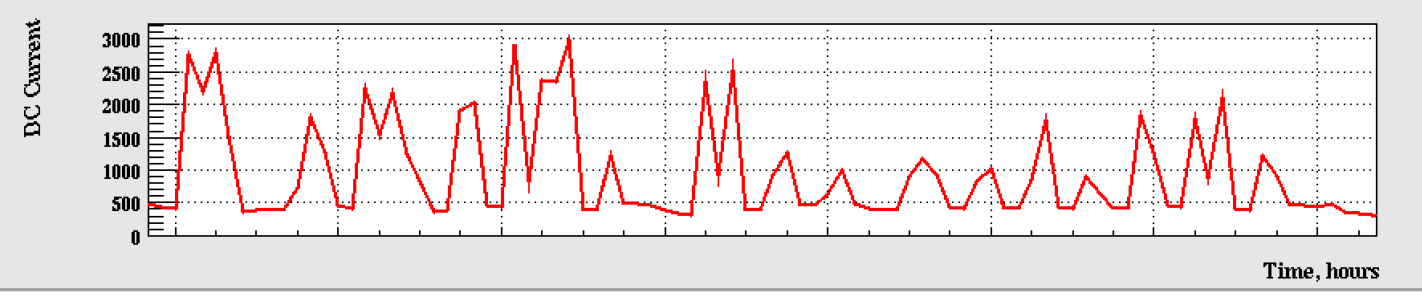 High radiation produced in injection is an issue for gaseous detectors (DC+IT)

DC current is 2÷6 times higher during injections

IT currents (GEM3) are 8÷10 times higher during electrons injections
DC Current (A)
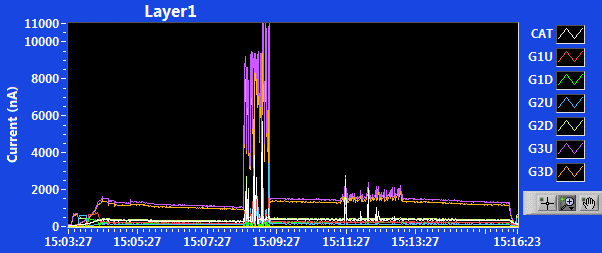 electron injection
positron injection
4th LNF Workshop on Cylindrical GEM Detectors
13
D. Domenici – LNF
Beam Losses
DAFNE has no beam dump system
Occasionally beams can be partially (blow-up) or completely lost in the detector
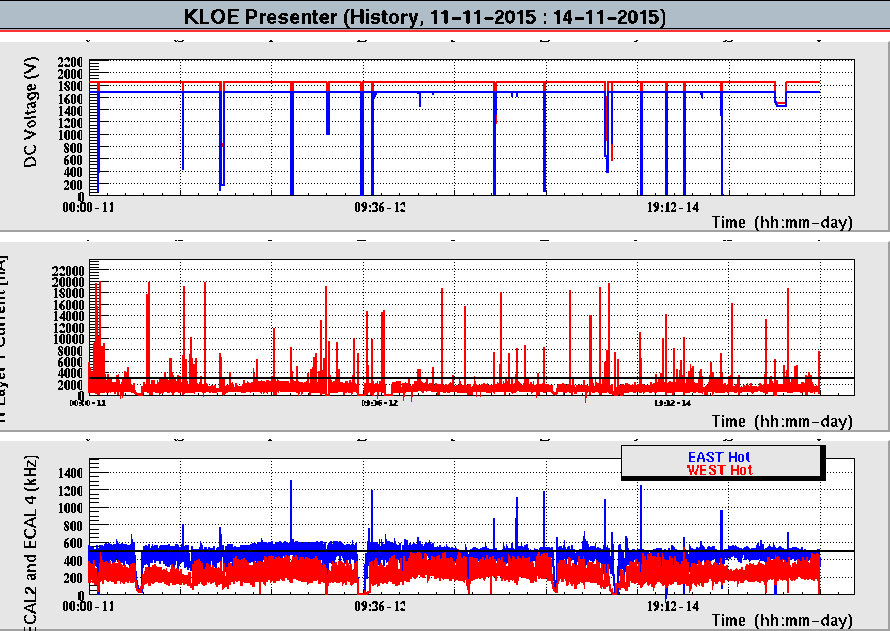 DC Voltage (V)
L1 Current (μA)
ECap Rate (kHz)
15 beam losses giving a DC global Trip in 4 days
Few less spikes seen by EMC EndCaps
Tens of spikes in IT Layer1 current (most sensitive detector)
4th LNF Workshop on Cylindrical GEM Detectors
14
D. Domenici – LNF
Inner Tracker Performance
Given the harsh environment we realized that the design gain (12000) was too high to guarantee the safety operation of the C-GEM

It has been decreased to 10000 that is still compatible with the GASTONE amplifier without dramatic efficiency loss
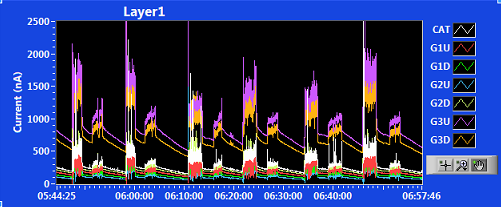 A lot of work done by DAFNE crew to optimize injections

Anyway an unexpected rate of HV sectors with leakeage current occurred
4th LNF Workshop on Cylindrical GEM Detectors
15
D. Domenici – LNF
Inner Tracker HV System
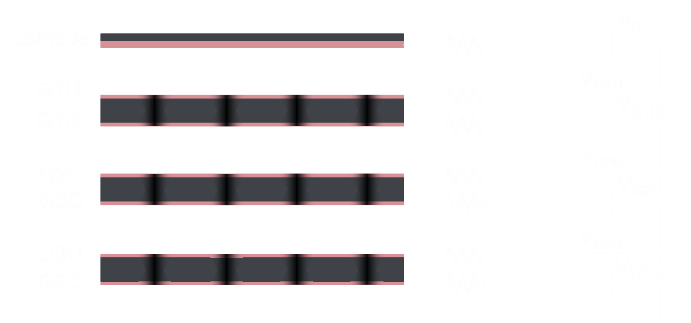 Run I HV scheme
7 independent channels referred to ground
Current limit only to top GEM faces
Software common trip
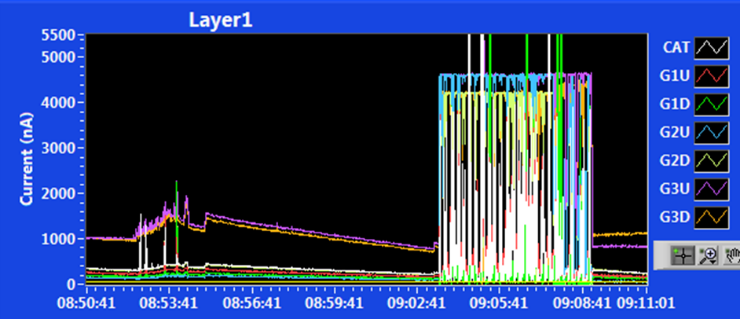 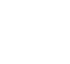 bad
electron injection
current saturation during e- injection
decrese of Vup and increase of fields
possible propagation of discharge between GEM stages
positron injection
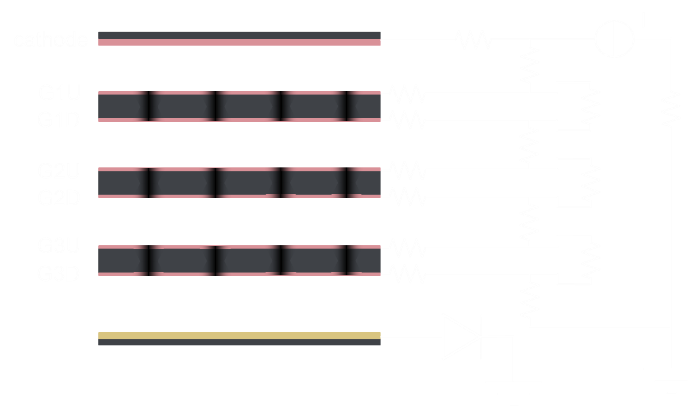 Run II HV scheme
single current generator channel
passive voltage divider

Future planned HV scheme
dedicated CAEN board with common floating return channels
advantages of both schemes
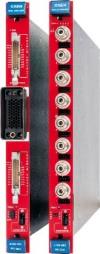 4th LNF Workshop on Cylindrical GEM Detectors
16
D. Domenici – LNF
Inner Tracker Current Leaks
Current leaks are mainly (but not only) triggered by heavy irradiation during anomalous injections or beam losses
Effect enhanced by relatively high gain of operation (discharge probability is exponential with gain)
61 leaks uniquely concentrated on edge GEM sectors
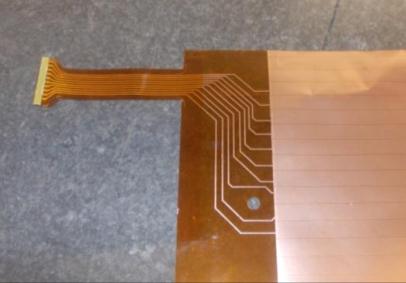 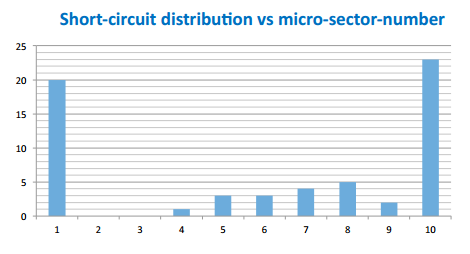 8 GEM1
28 GEM2
25 GEM3
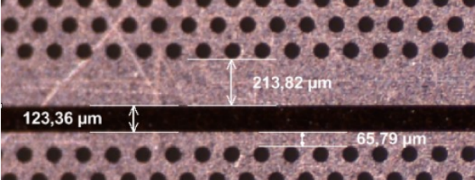 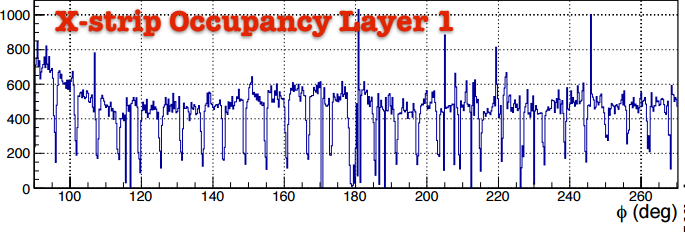 X-strips occupancy
Sectorization creates distortion of electric field resulting in higher effective gain
 
Sectors can be seen in 
X-strips occupancy
4th LNF Workshop on Cylindrical GEM Detectors
17
D. Domenici – LNF
Conclusions
KLOE-2 data-taking is ongoing (Run I + Run II) with ~ 1.4 fb-1 of integrated luminosity delivered by DAFNE up to now

A lot of efforts have been focused to cope with a high background environment given by the new Crab-waist interaction scheme

Besides the increase of data throughput and the polluting of the data,    a serious concern is the safety operation of the gaseous central detectors

The major issue for the Inner Tracker is the occurrence of current leaks mostly due to bad injections or beam losses and enhanced by the relatively high operating gain

Changing the HV supply scheme and decreasing the gain have been    the adopted countermoves so far, in addition to the optimization        of the beam injections with proper online feedback information         (IT and DC currents)
4th LNF Workshop on Cylindrical GEM Detectors
18
D. Domenici – LNF
SPARES
IT cabling
Detail of connectors zone
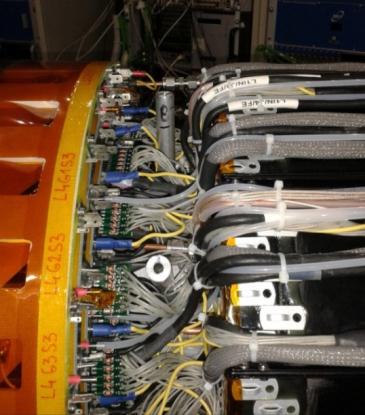 Each IT side has:
90 readout cables
69 HV cables
36 gas tubes
8 cooling tubes
6 temp. probes cables
One side fully cabled
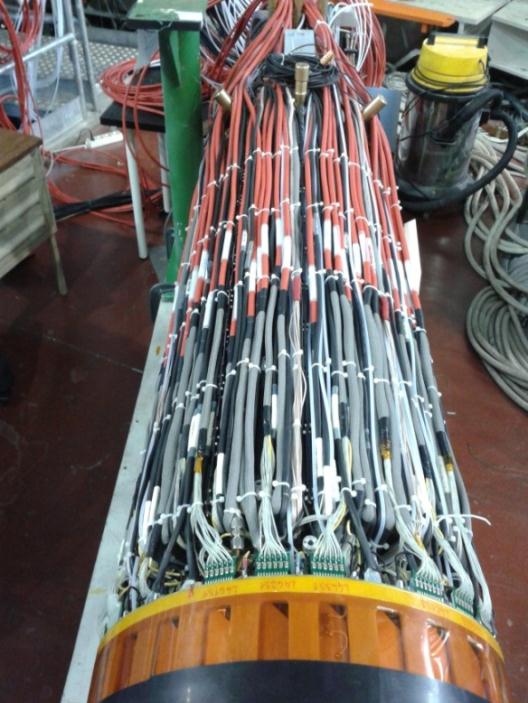 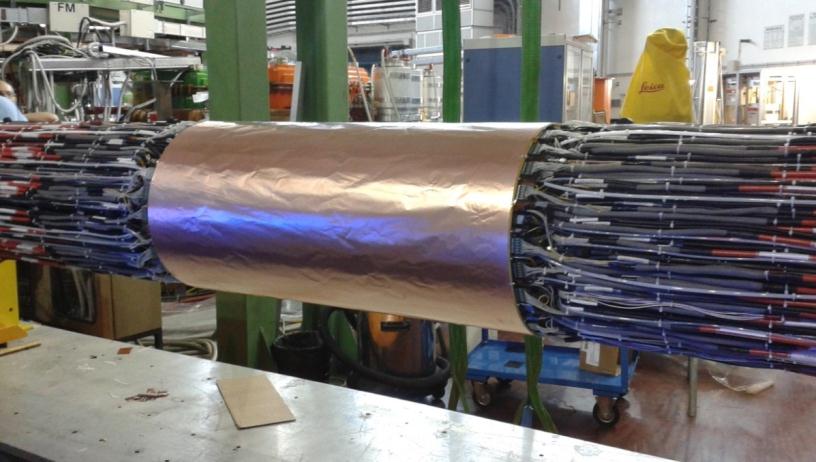 IT cabled and shielded
4th LNF Workshop on Cylindrical GEM Detectors
20
D. Domenici – LNF
Cosmic rays events
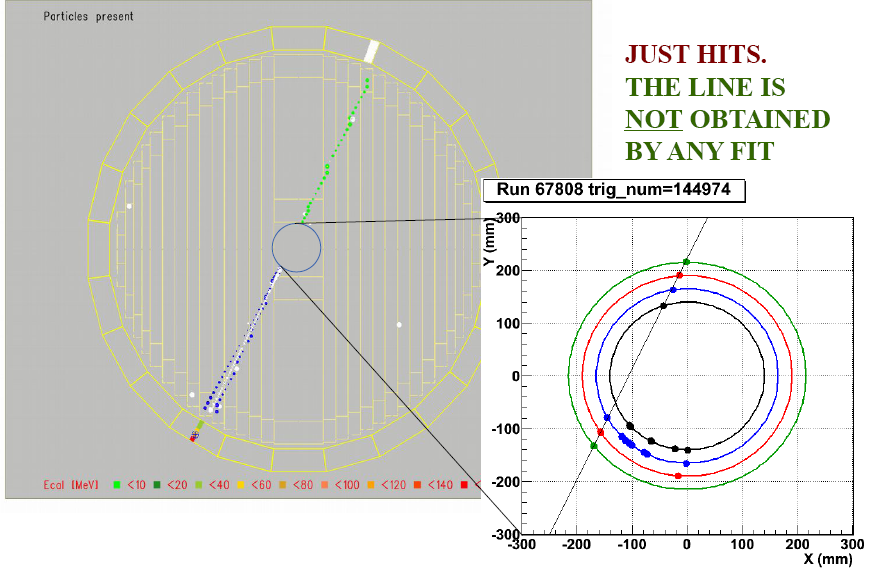 EMC + DC
IT
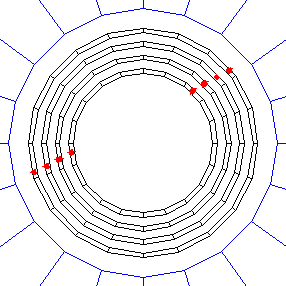 4th LNF Workshop on Cylindrical GEM Detectors
21
D. Domenici – LNF
[Speaker Notes: This how a cosmic muon passing through KLOE appears, triggered by the calorimeter, and reconstructed both by th dc and the IT]